My Learning, My Future
Where can studying Media Studies take you?
Highlighting the relevance of Media Studiesto future careers and opportunities
[Speaker Notes: Purpose of slides: 
To allow you to highlight the relevance of your subject to future careers and opportunities

Aims:
To engage students in your subject
To highlight pathways and opportunities from your subject
To encourage students to consider your subject at KS4/Post 16
To support work across the school towards Gatsby Benchmark 4


How to use these slides?
These slides can be used at any point during KS3/4 to engage students in learning and to highlight the relevance of your subject to future careers and opportunities
They will be of most relevance within an option process and can support work you are doing to encourage students to consider their options for KS4/Post 16]
What careers can you think of that use Media Studies?
Why Media Studies matters
What do you think these roles involve (daily task, etc.)?
Have you ever considered where studying Media Studies can take you? 

Today, we’ll be exploring some of the career opportunities that are available to you, as well as the various pathways you can take to get there.
What skills do you think you might need for these roles?
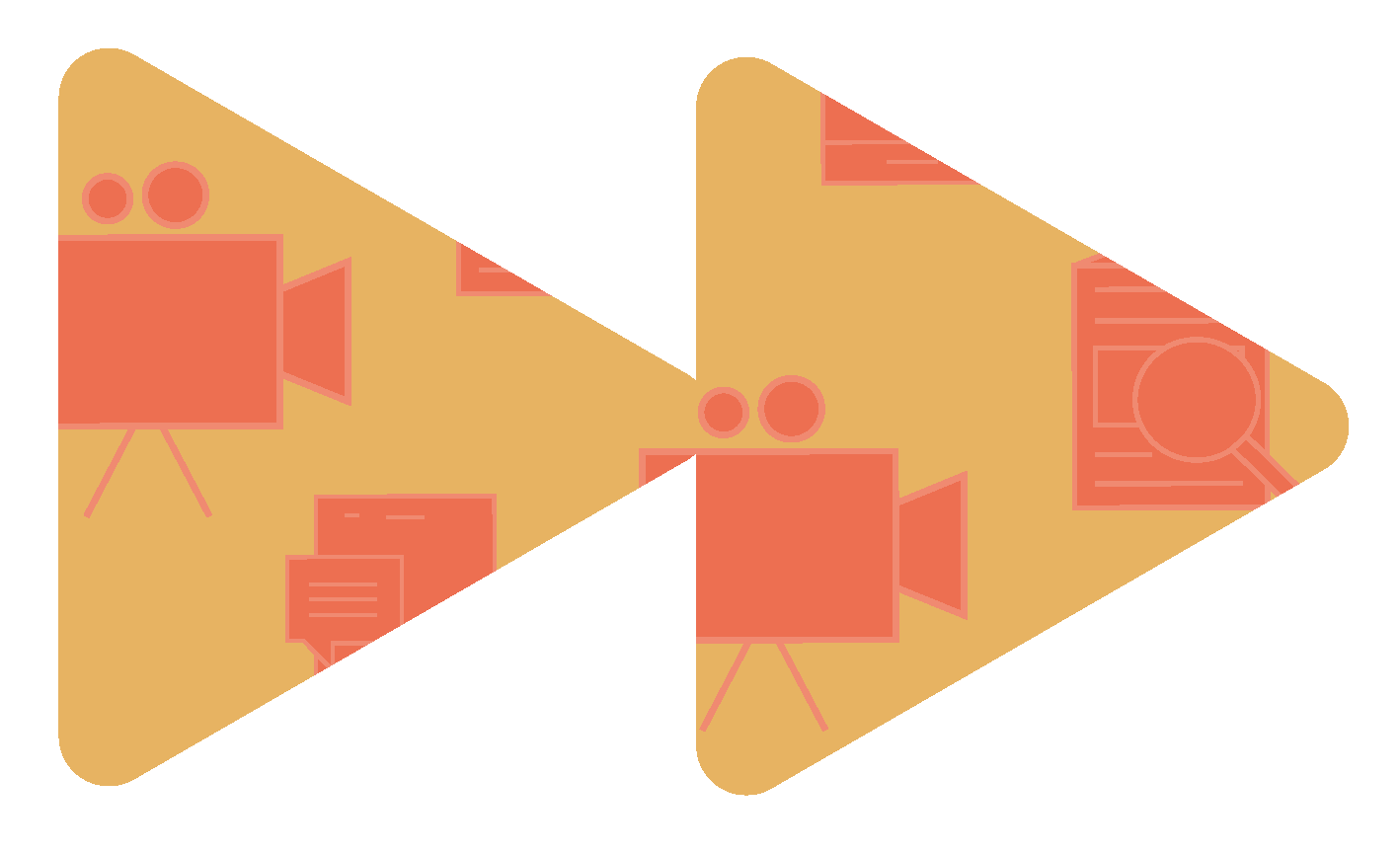 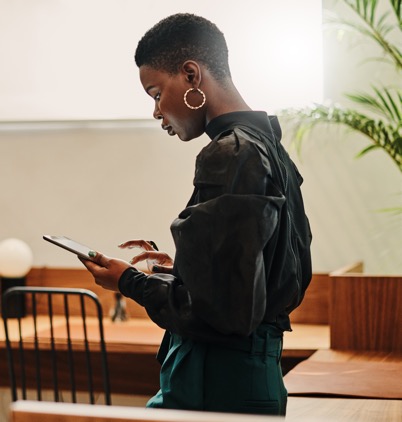 Media Researcher
BBC Bitesize Video
Explore a career as a…
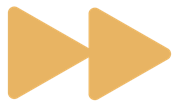 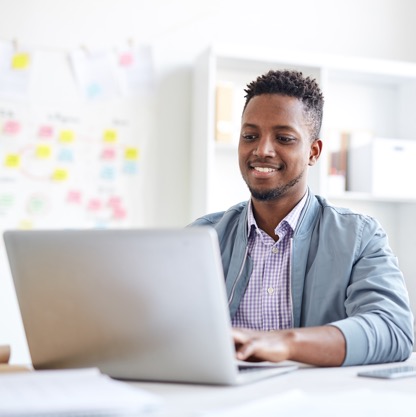 Here are some example roles and careers linked to Media Studies
Media Assistant/Manager
BBC Bitesize Video
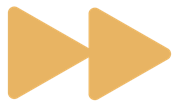 [Speaker Notes: Jobs that use Media Studies BBC Bitesize Careers: https://www.bbc.co.uk/bitesize/tags/z4ychbk/jobs-that-use-media-studies/1

Activity Ideas:

Ahead of revealing content of slide, encourage students to think about as many roles linked to your subject as they can in pairs/groups
Encourage students to engage with specific videos/profiles or direct students to specific roles/careers to predict, research and reflect on:

Pathways
Essential Skills
Wages/Work Conditions
Why they might like/not like that role?]
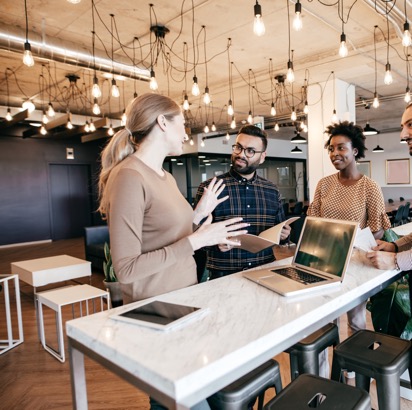 Digital Marketing Executive
Explore a career as a…
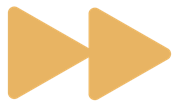 BBC Bitesize Video
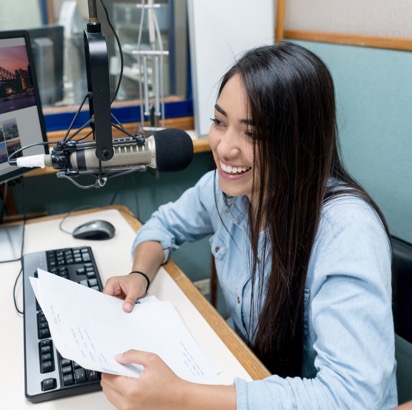 Radio/TV Presenter
BBC Bitesize Video
Here are some example roles and careers linked to Media Studies
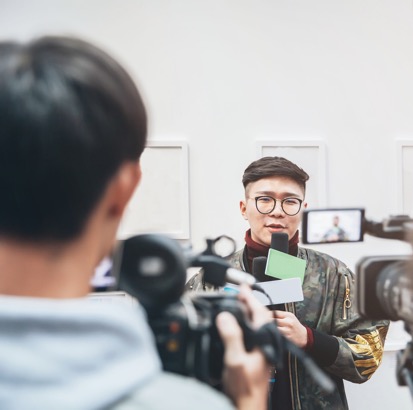 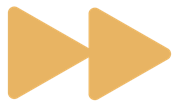 Journalist
BBC Bitesize Video
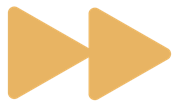 [Speaker Notes: Jobs that use Media Studies BBC Bitesize Careers: https://www.bbc.co.uk/bitesize/tags/z4ychbk/jobs-that-use-media-studies/1

Activity Ideas:

Ahead of revealing content of slide, encourage students to think about as many roles linked to your subject as they can in pairs/groups
Encourage students to engage with specific videos/profiles or direct students to specific roles/careers to predict, research and reflect on:

Pathways
Essential Skills
Wages/Work Conditions
Why they might like/not like that role?]
Discover more about the role
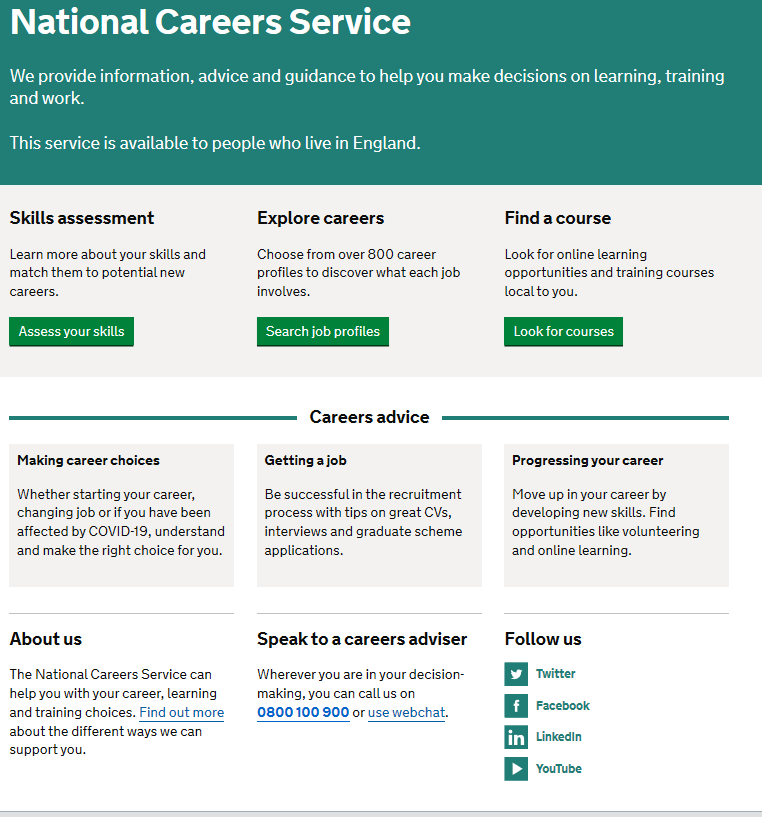 Explore careers using National Careers Service and find out about what jobs involve and how they are right for you
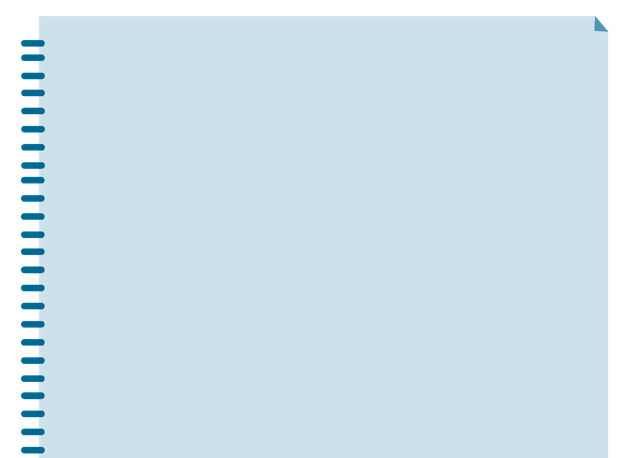 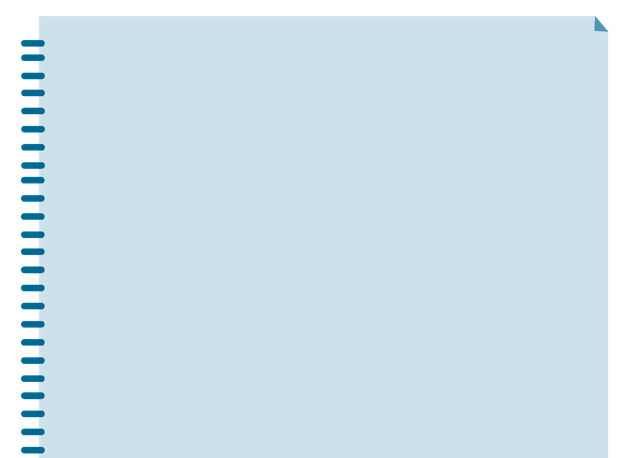 Includes:
  
Average Salary
Typical Hours
Work patterns
Pathways/How to Become
Essential Skills
Daily Tasks
Research Ideas:
 
Media Researcher
Media Assistant/Manager
Digital Marketing Executive
Radio/TV PresenterJournalist
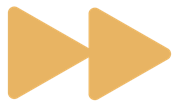 [Speaker Notes: How to use this slide:

Highlight the National Careers Service: Explore Careers Tool https://nationalcareers.service.gov.uk/explore-careers
Encourage students to access the tool and research general or specific roles linked to your subject
Set students comparative/reflective tasks about why students may/may not like jobs they research

Ask if your students have done the Buzz quiz (5mins to complete) – if they haven’t then consider setting this as a pre/post task to allow them to reflect on how these roles may suit them based n their profile. Take the test and find out which animal you are, too!
https://icould.com/buzz-embed/]
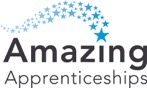 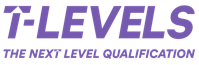 Where can Media Studies take you
Pathways at 16
Example Post 16 Routes 
 
A-Level English
Media Studies
Performing Arts
Level 2/3 Videography, photography & Design
T-Level Digital Production, Design and Development
Digital Support Services
Apprenticeship Ideas
 
Event Assistant 
Digital Marketing
Content Developer
Publishing Assistant 
Media Assistant
[Speaker Notes: How to use this slide:

Encourage students to reflect on their thoughts and plans Post 16 and why they are the right route for them
For more information on T-Levels visit https://www.tlevels.gov.uk/]
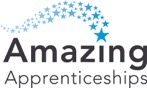 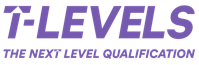 Where can Media Studies take you
Pathways at 18
Example Degrees

Digital Media
Media and Communication Studies
Film and Media Studies
Culture and Technology
Media Management
Apprenticeship Ideas
 
Event Assistant 
Digital Marketing
Content Developer
Publishing Assistant 
Media Assistant
[Speaker Notes: How to use this slide:

Encourage students to predict and research potential degree subjects linked to your subject
Discuss any degree opportunities that surprised them or appealed to them
Encourage students to reflect on the right Post 18 route for them]
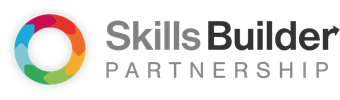 Essential Skills
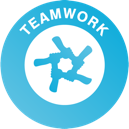 Here are three key skills needed for a career that uses Media Studies.
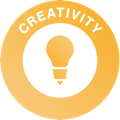 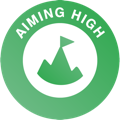 [Speaker Notes: Essential Skills Developed in your subject

A critical part of effective careers provision is building students’ essential skills. These are the skills that underpin success in the classroom and the world of work: skills like Teamwork, Problem Solving, Speaking and Listening. Students need to be able to recognise their skillset and talk about it confidently too. They will probably be using them already in your lessons but this can be a confusing space, with lots of overlapping terminology. 

The Skills Builder Universal Framework has been developed by CEC, Skills Builder Partnership, Gatsby Foundation and others to address this problem. The Framework breaks down eight essential skills into 16 teachable steps. It outlines a roadmap for progress, giving educators and employers a common language for talking about the skills that are essential for employment.  You can explore the Interactive Framework here. 

How to use this slide:

Follow these links for quick 2min videos “What is this skill?”
Listening
https://hub.skillsbuilder.org/resources/listening-overview/
 
Speaking
https://hub.skillsbuilder.org/resources/speaking-overview/
 
Problem Solving
https://hub.skillsbuilder.org/resources/problem-solving-overview/
 
Creativity
https://hub.skillsbuilder.org/resources/creativity-overview/
 
Staying Positive 
https://hub.skillsbuilder.org/resources/staying-positive-overview/
 
Aiming High
https://hub.skillsbuilder.org/resources/aiming-high-overview/
 
Teamwork
https://hub.skillsbuilder.org/resources/teamwork-overview/
 
Leadership
https://hub.skillsbuilder.org/resources/leadership-overview/

Use the highlighted short lessons as starters/extension/homework tasks

There’s over 300 Short Lessons and a suite of other resources too. We have highlighted 3 essential skills that are likely to come up in your lessons. These Short Lessons are perfect for pastoral time and starters/plenaries. You can register here to access these resources: https://hub.skillsbuilder.org/account/login/

Encourage students to measure their own skills via the Skills Builder  Skills Benchmark Tool: https://www.skillsbuilder.org/benchmark]
My Learning, My Future